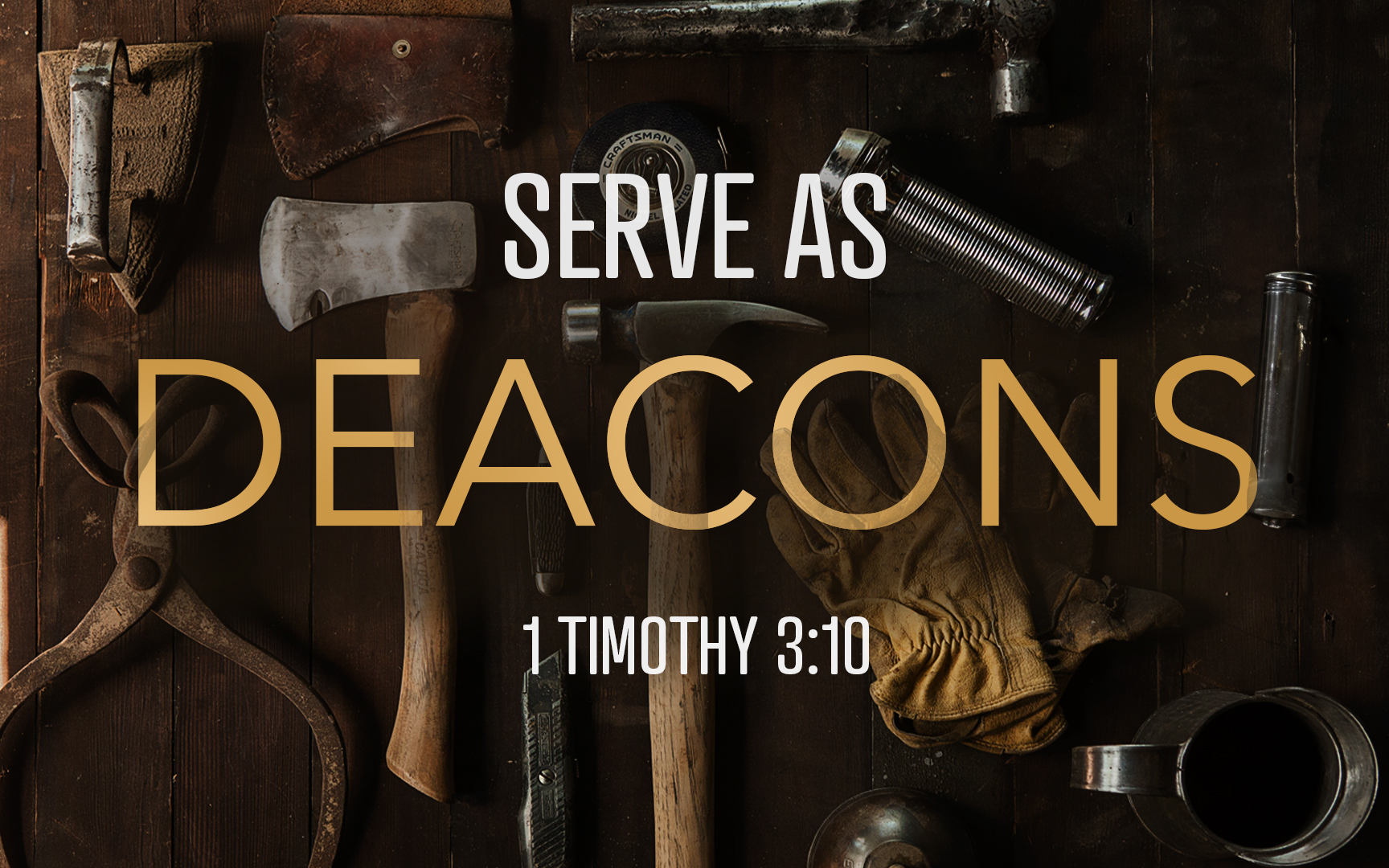 Servir como diáconos
SIRVAN COMO
DIÁCONOS
1 TIMOTEO 3:10
HAY MUCHAS MANERAS DE DESCRIBIR A LOS
SIERVOS
Servir, ministrar, ejercer el oficio…diaconeō, #1247 – Hechos 6:2, 1 Timoteo 3:10, 13
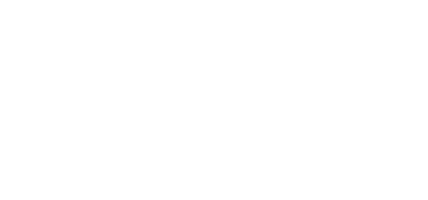 LA VOLUNTAD
LA PERSONA
LA ACCIÓN
LA OBRA
Servicio, Ministerio
diakonia, #1248 – Marta, Lucas 10:40, Pablo, 1 Timoteo 1:12
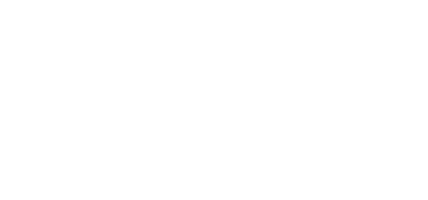 Siervo, ministro, diácono
diakonos, #1249 – Mt 23:11, 1 Cor. 3:5, Fil. 1:1, 1 Timoteo 3:8, 12
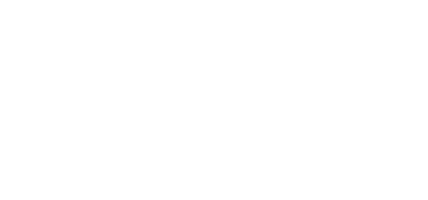 Sirviente, esclavodoulos, #1401 – Efesios 6:8, 1 Timoteo 6:1
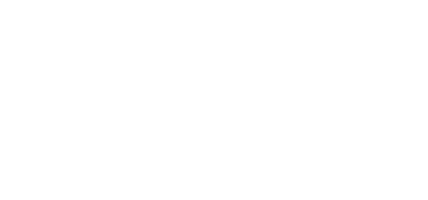 HAY MUCHAS MANERAS DE DESCRIBIR A LOS
SIERVOS
La variedad y frecuencia enfatizan la importancia de que cada cristiano siga el ejemplo de Jesús.
43 “Pero entre ustedes no es así, sino que cualquiera de ustedes que desee llegar a ser grande será su servidor, 44  y cualquiera de ustedes que desee ser el primero será siervo de todos. 45  Porque ni aun el Hijo del Hombre vino para ser servido, sino para servir, y para dar Su vida en rescate por muchos”. Marcos 10:43-45
Entonces, ¿por qué necesitamos “diáconos” en una función/oficio designado?
LA IGLESIA LOCAL NECESITA
DIÁCONOS
“NOS ENGARGAREMOS"
Un trabajo para todos que puede ser realizado por cualquiera, probablemente lo hará alguien... hasta que nadie lo haga.
Un siervo designado tiene la clara autoridad y responsabilidad para satisfacer las necesidades.
Un siervo seleccionado por la iglesia tiene apoyo más amplio que uno elegido a mano por los líderes.
Un siervo designado provee el amor y la atención necesarios para que se siga enseñando la palabra de Dios.
“DESATENDIDAS"
“ENCARGAR"
"APROBACIÓN"
DIOS DESCRIBE QUIÉNES SIRVIRÁN COMO
DIÁCONOS
CARÁCTER PIADOSO
HÁBITOS PIADOSOS
FE FUERTE
FAMILIA PIADOSA
1
2
3
4
• Dignos (8)
• Probados, confiables (9)• Irreprensibles (10)
• Honestos (8)
• Sobrios (9)• Contentos (10)
*11
*11
*11
*11
• Esposa piadosa (11)• Marido de una sola esposa (12)
• Gobierna bien los hijos (12)
• Gobierna bien su casa (12)
• “Guardando…” (9)
• “Limpia conciencia” (9)
LA IGLESIA LOCAL NECESITA
FEBES
“HA AYUDADO A MUCHOS”
"NUESTRA HERMANA"
“LA RECIBA”
“SANTOS”
Mujeres con reputación de fe y dedicación a la familiaespiritual local de Dios.
Mujeres que usan activamente su tiempo, habilidades y re-cursos para ayudar a otros. (General: 1 Tim. 4:6, Col 1:7, 4:12)
Mujeres respetadas por sus acciones, especialmente su cuidado para los vulnerables o necesitados. (#4368, no #4904 en 16:3)
“DIACONISA"
Mujeres valoradas por su piedad, no por su estatus social.
Mujeres acogidas con amor y ayudadas en sus buenas obras.
LA IGLESIA LOCAL NECESITA
TODOS NOSOTROS
12 a fin de capacitar a los santos para la obra del ministerio, para la edificación del cuerpo de Cristo…16 de quien todo el cuerpo, estando bien ajustado y unido por la cohesión que las coyunturas proveen, conforme al funcionamiento adecuado de cada miembro, produce el crecimiento del cuerpo para su propia edificación en amor.
• ¿Cuál es el siguiente paso que debo dar?
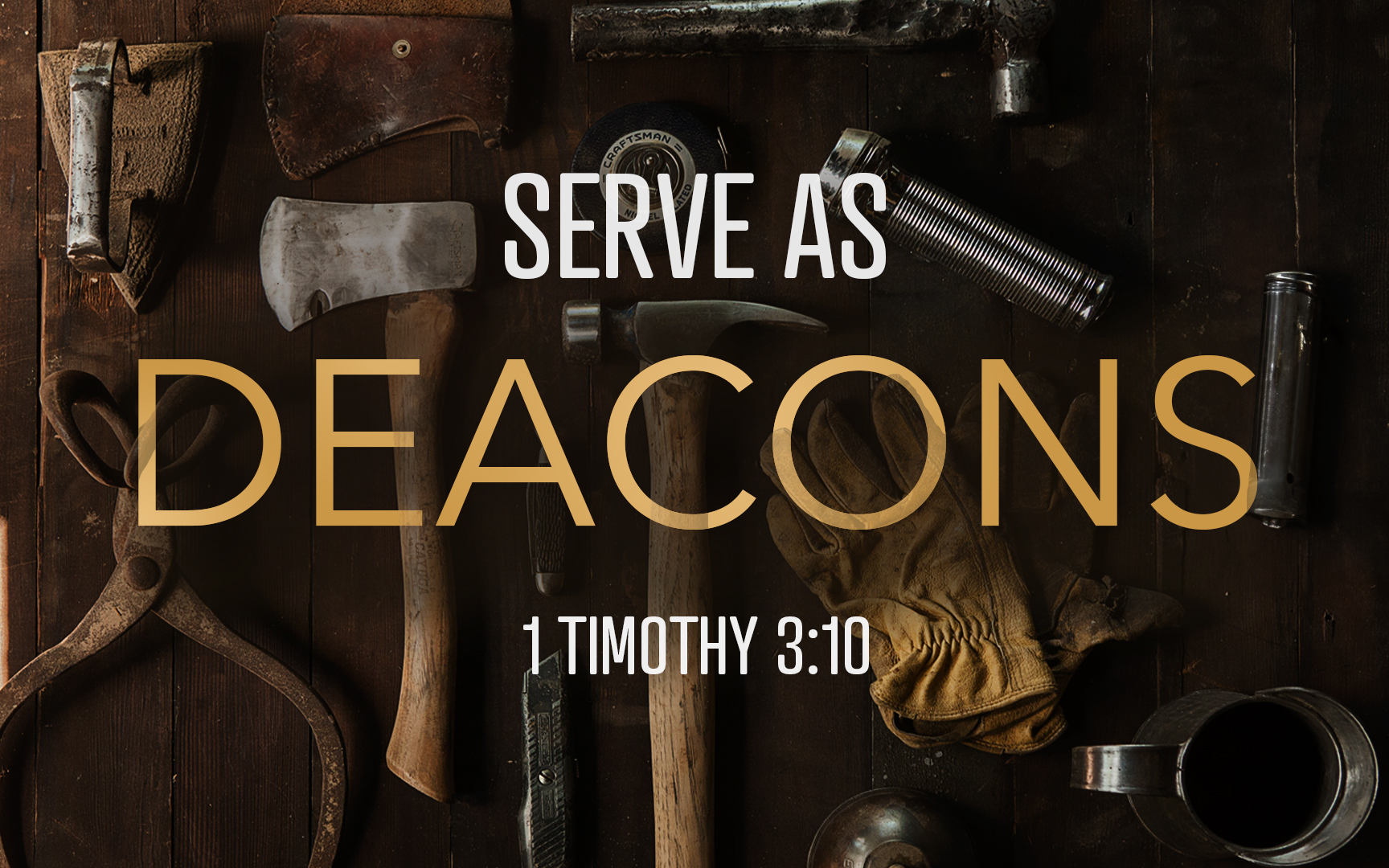 Servir como diáconos
SIRVAN COMO
DIÁCONOS
1 TIMOTEO 3:10